Putting it Into Practice
Enjoying Your Expedition !!
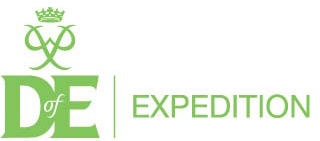 Before you set off
Is your rucsac comfortable and well adjusted, the weight should be taken on the hips , not the shoulders.

Are the map and compass out and ready?

Who is responsible for the next section of navigating?
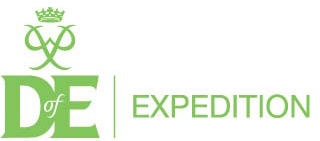 Strategy
You should split your journey into legs and before you start each leg identify the 5 Ds
Destination – what will it look like when you get to end of the leg.
Description- what will you see along the way
Distance – how far is it and how long will it take.
Direction – which direction are you going, use your compass to check.
Dangers – are there any hazards that need avoiding.
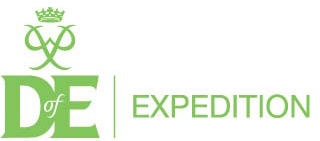 Strategy
Remember at all times the entire team must know – 
What you are expecting to see, cross or pass

When you are expecting to see, cross or pass it.
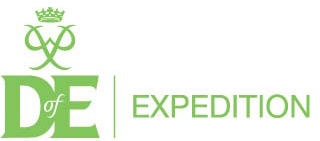 Getting Lost
As soon as you realise you do not know where on the map you are 
STOP
Look around, what obvious features can you see around you?

Where were you when you last knew where you were?

How long have you walked since?

Put all this together on the map and work out where you must be now.

LOOK AROUND FIRST LOOK AT MAP SECOND
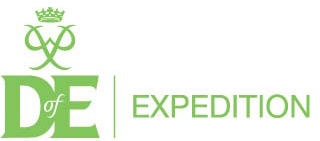 Getting Lost
If you can not work out where you are then – 

Move a short distance to see if you can see some different features.

Back track to the last place you knew where you were.

If all fails stay still and try to contact your supervisor.
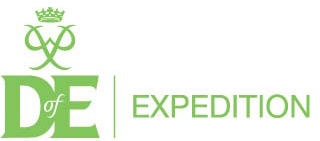 Walking as a Group
It is important for both safety and morale to keep together as group.
As a group if someone falls behind –
Slow down, you need to walk at the pace of the slower members of the group.
Do not set off as soon as they reach you, they will need a break too.
Check loads, are they walking slow because they have too much kit to carry?
Talk to them and get them re-involved with the group.
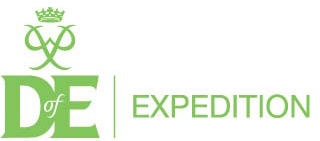 Walking as a Group
If as an individual you are falling behind – 
Ask the group for a break, think about what is causing you to fall behind and sort it out.
Have something to eat and drink to restore energy levels.
Don’t start moaning, miserable people get left behind!
Offer to navigate, taking a lead will help you stay with the group.
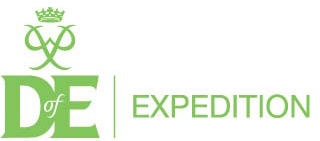 Pace
Remember it is not a race, you have planned your journey and have times to keep to.
Try not to keep stopping, one 10 min break every hour should be fine with a longer break for lunch.
When it comes to hills slow and steady is better than rush and bust!
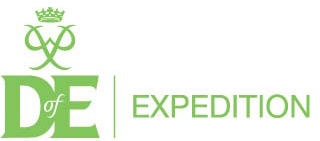 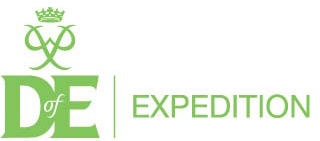